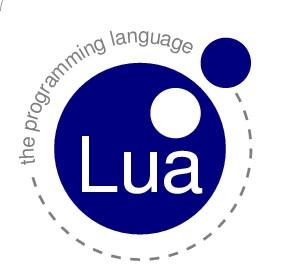 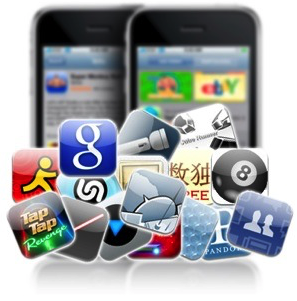 Creating Mobile App in Lua with NOYA
Mobile cross-platform engine, Framework, IDE …
Daogang Cao
Co-founder of MLink Tech 
 http://www.unimlink.com
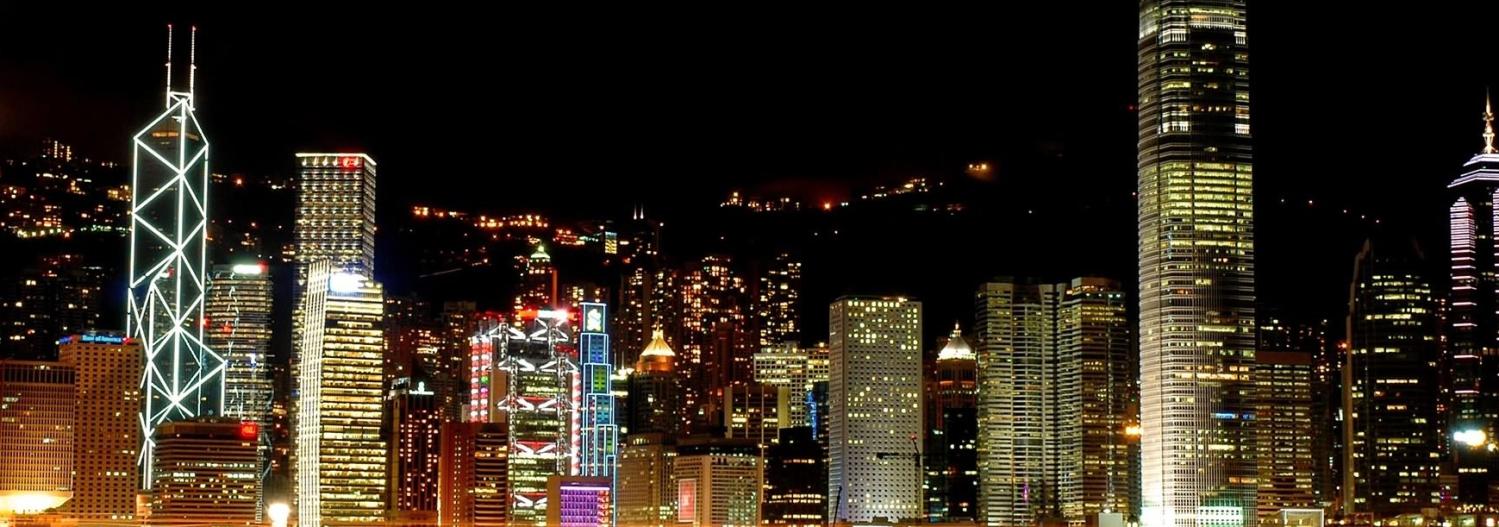 contents
01
02
03
04
What
How
Demo
Summary
[Speaker Notes: My topic is divided to 4 parts, “what, why, how & demo”]
01
What we did?
NOYA ,  Mobile App Development Platform
part
An express MDAP target for enterprise mobile app market
Mobile App Development Platform 
Including cross-platform engine, app framework, ui designer, simulator, IDE…
Lua is fully used to program UI & business logic,  all native capabilities are hided
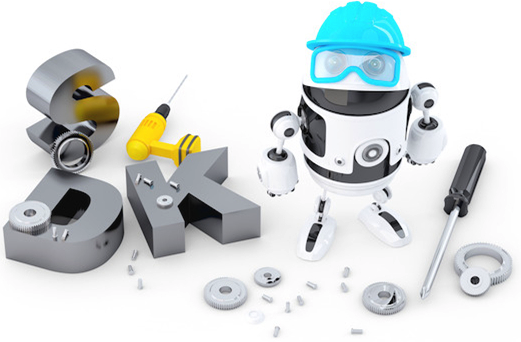 Enterprise Mobile App Market is different with personal market
Rapid  development
Rapid response to the dynamic changes in business
Less cost
‘Business working’  > ‘User experience’
[Speaker Notes: We had made a tool for enterprise mobile app market, help people to develop  mobile app more easily/more quickly/more efficiency. Of course, you need to trade-off the user experience.]
01
cross-platform/different ways
Designer vs  programmer
part
For designer 
Phonegap + HTML5,  using HTML5 as an application program language
 The browser is  cross-platform engine ( Safari & chrome)  

For programmer 
JS, lua, python, C#, Java 
Titanium、moai、corona、cocos2d-x
(target for mobile game development except Titanium)
[Speaker Notes: The key point is mobile cross-platform engine.   There are two ways to achieve the cross-platform, we choose the second, because it is more efficiency , and more like a programmer style.]
01
why lua
Efficiency, efficiency, efficiency
part
Small size
easy porting
Many references - so many mobile game engine support lua script language
02
How to do?
So much work to do
part
IDE
simulator
UI designer
App framework
REF
Cocos2d-x,…
Cross-platform engine
Table
setmetaTable
Objected Lua
[Speaker Notes: Ok, lets move to the second part. There are so much work need to do.]
02
architecture
part
app
lua
Framework
Lua engine
Lua native Bridge
lua引擎
Engine drive
native
Ios/android/qt
[Speaker Notes: The most important we have done is framework, we can get the reference design from]
02
Lua is fully used
part
Not only script language
MLPlugin
ML= MLINK
MLHttp
MLFile
MLView
MLTimer
MLWebView
…
UIGrid
UICheckBox
UIButton
UIImageView
UILabel
…
Set up UI framwork in Lua language instead of call native UI framework.   
All Lua UI components are from ‘MLView’ which call native ‘View’ interface
02
Lua Framework /root - MLPlugin
part
Callback mechanism
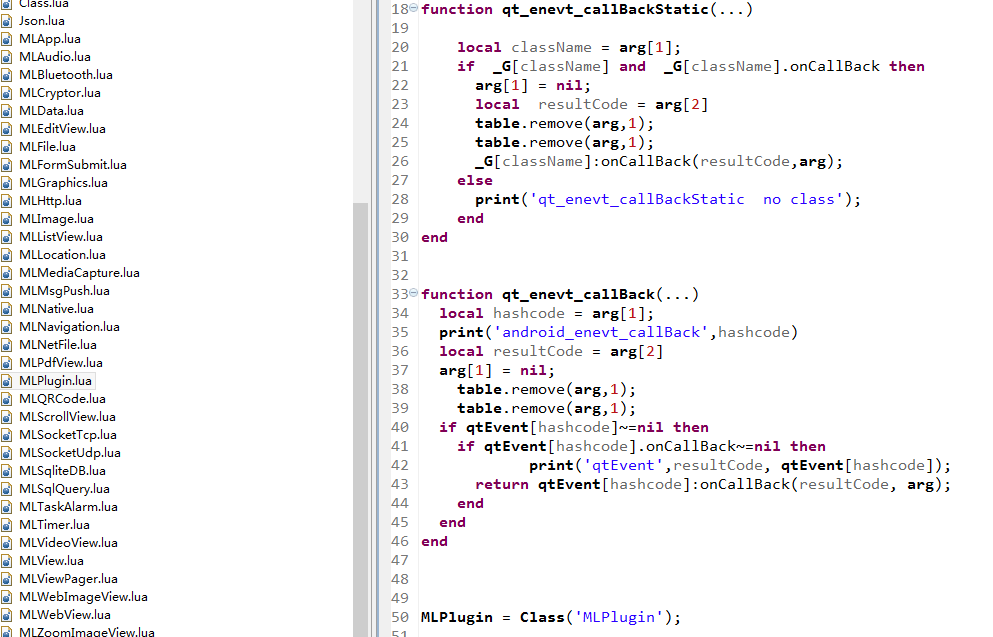 02
Lua UI Framework - MLView
part
Root class of LUA UI framework
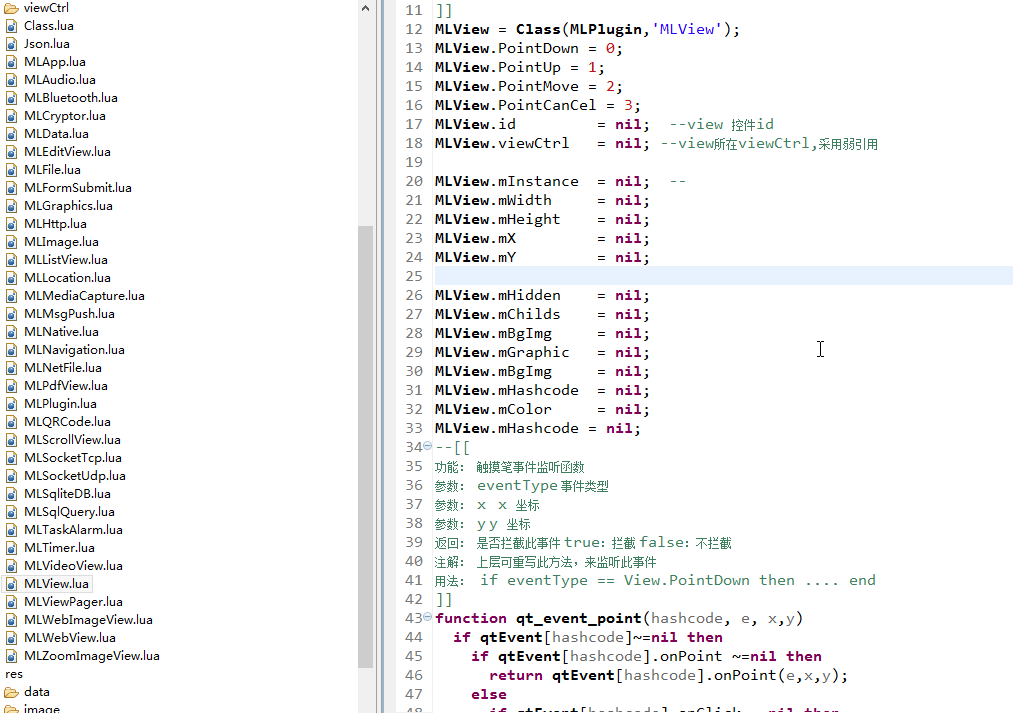 02
Lua UI Framework
part
User can define a subclass
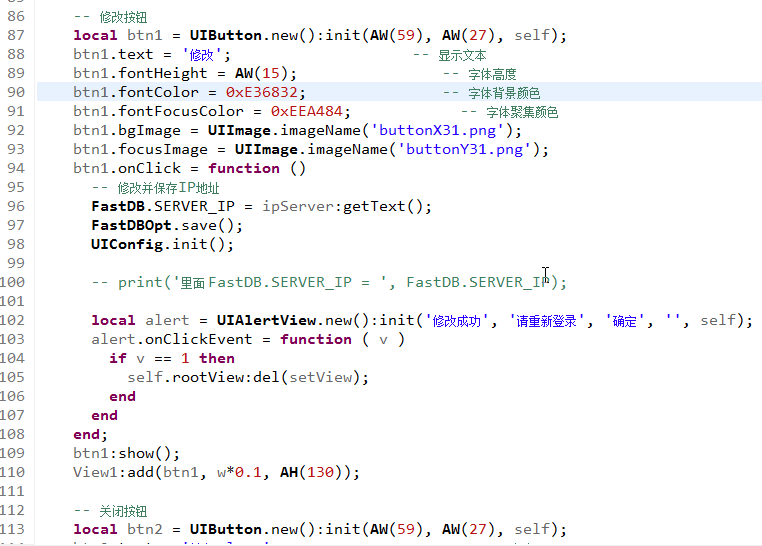 define：
            UIButton = Class(MLView);  
               UIButton.id = nil;                     -- static member静态变量  
               function UIButton:init()         -- function 


  use： local button = UIButton.new();
              button:init();
02
Others things we have done
part
app framework
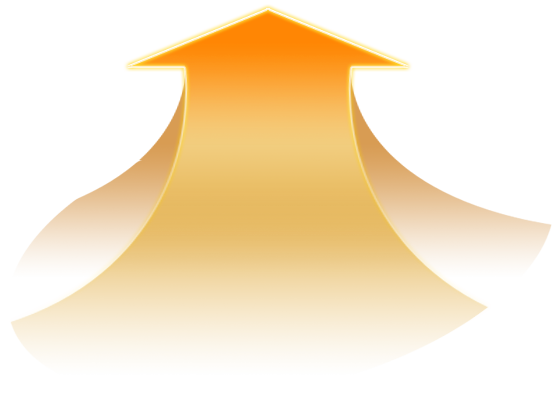 Adaptive Layout for different screen
5
1
MVC
more
efficiency
4
UI Cache mechanism
2
Plug-in 
mechanism
3
Window mgmt, Animation
02
NOYA project
part
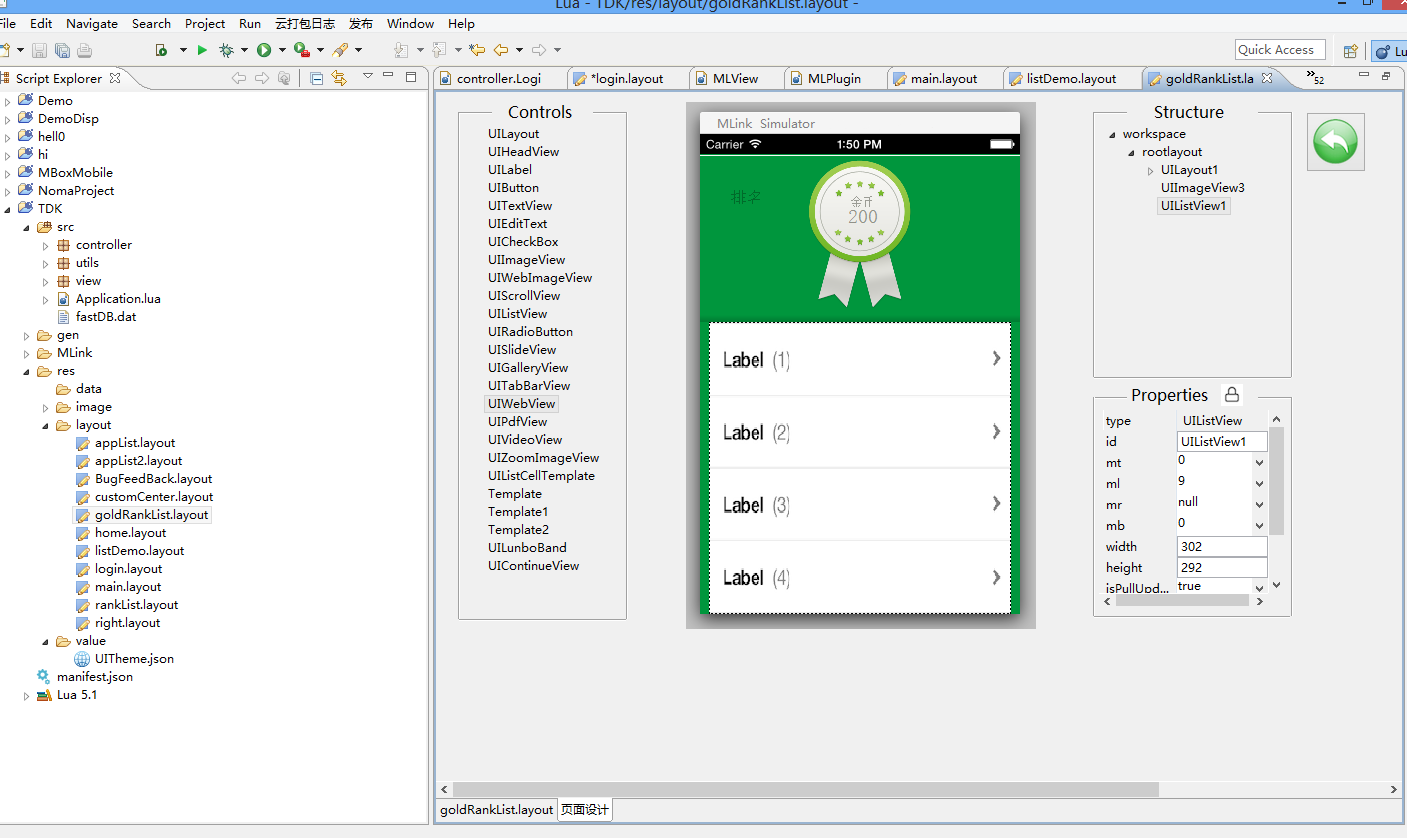 App src code
Framework
app resource
03
Result
yes, it work perfectly
part
More efficiency
       Dynamic  loading&running, but more efficiency  then web app including H5+phonegap
easy development
New graduates , 2weeks ,  once coding / running both IOS&android   
Less cost
Mobile app development cost /down 40%  ( 20+ enterprise projects)
Flexible
      Complicated business logic verified  (app for insurance company/government)
[Speaker Notes: Ok, let’s focus the result and I will give you some demo. NOYA work perfectly‪flexible‬			
‬]
03
demo show
mobile app for enterprise workflow
part
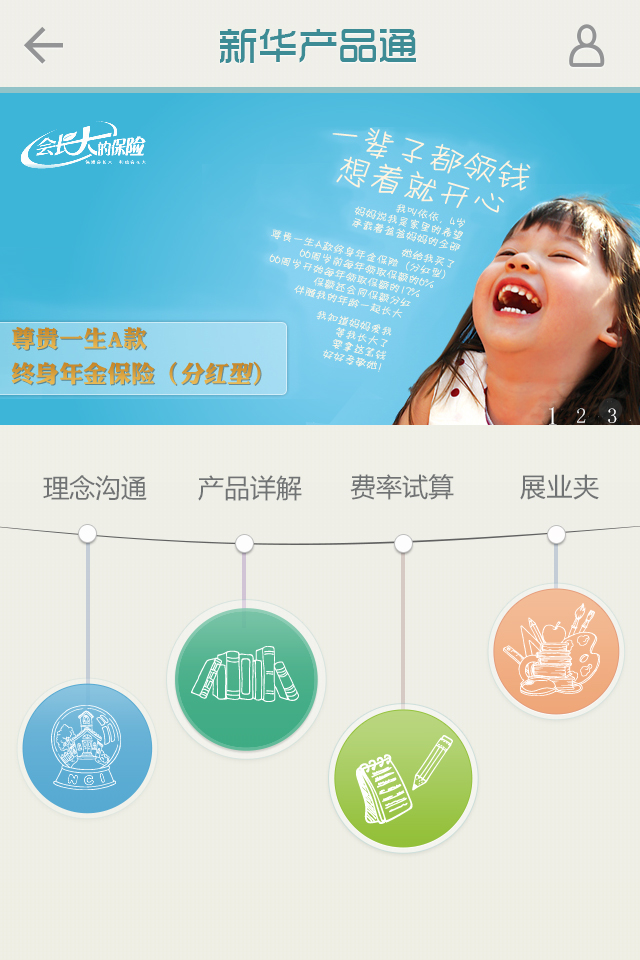 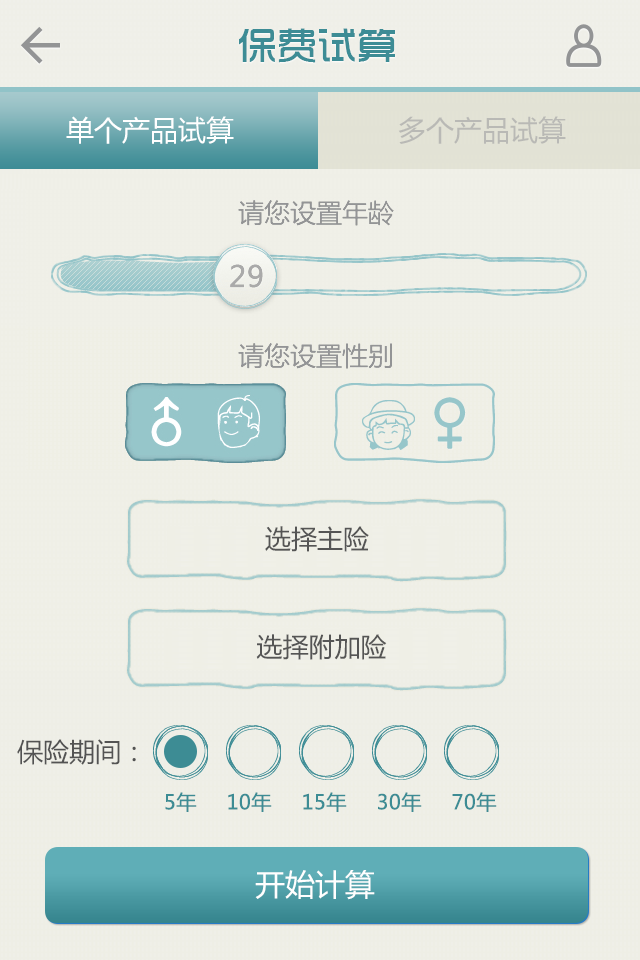 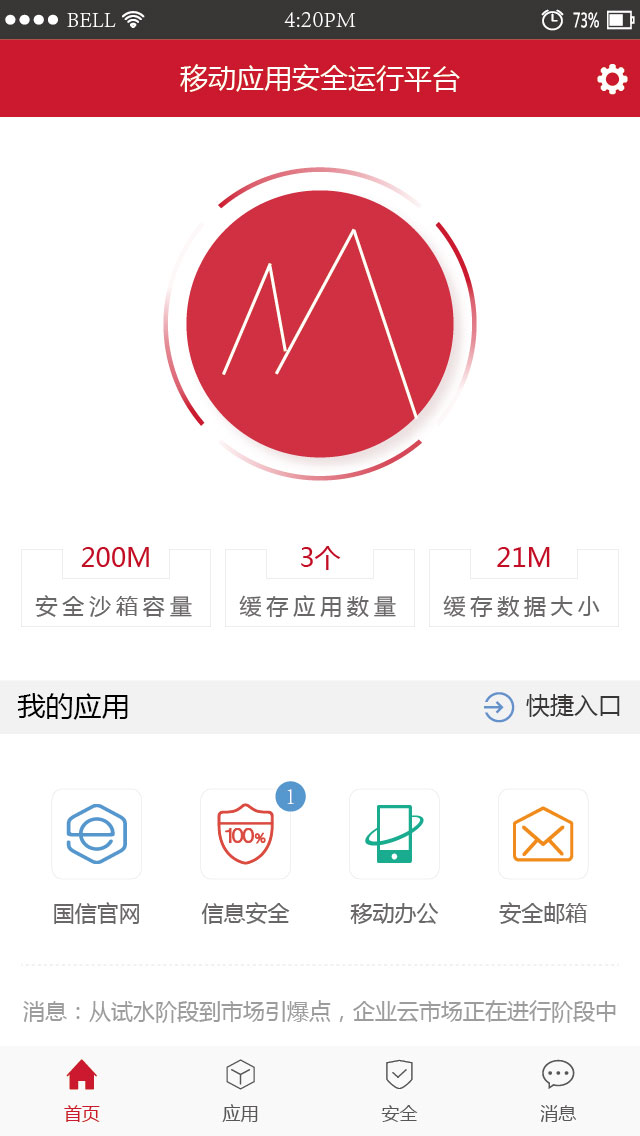 03
demo show
mobile app for personal using
part
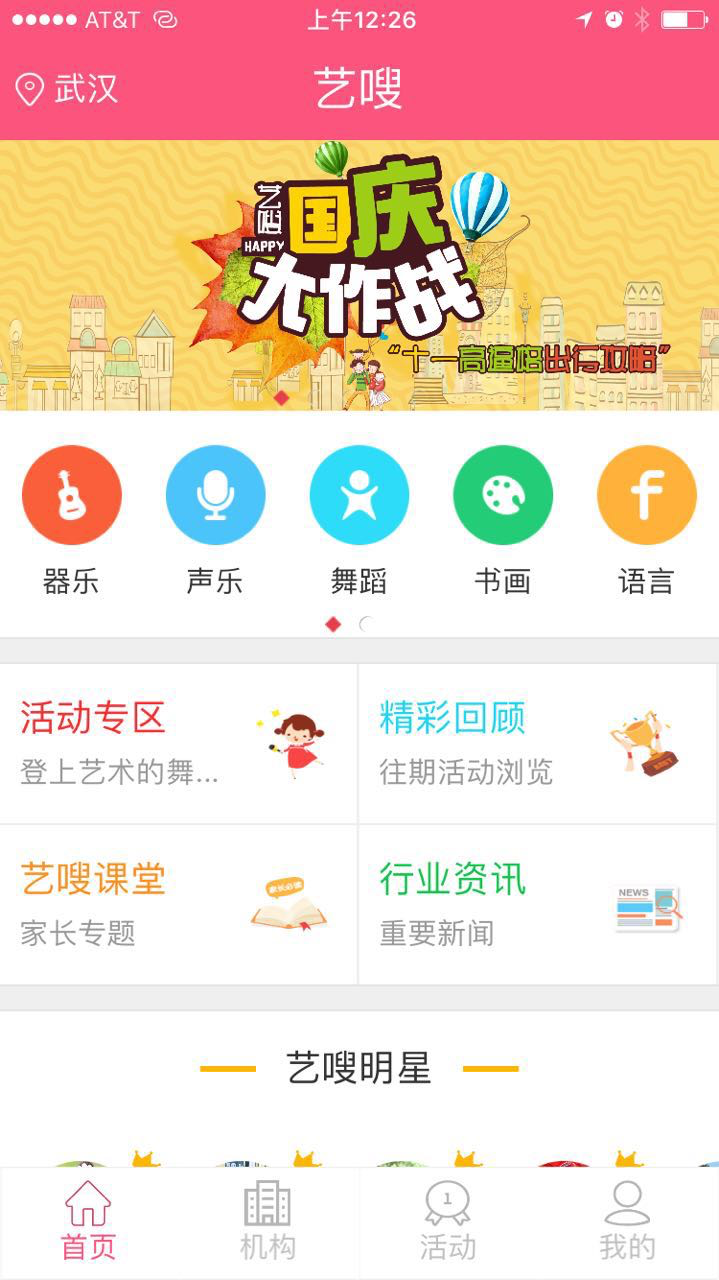 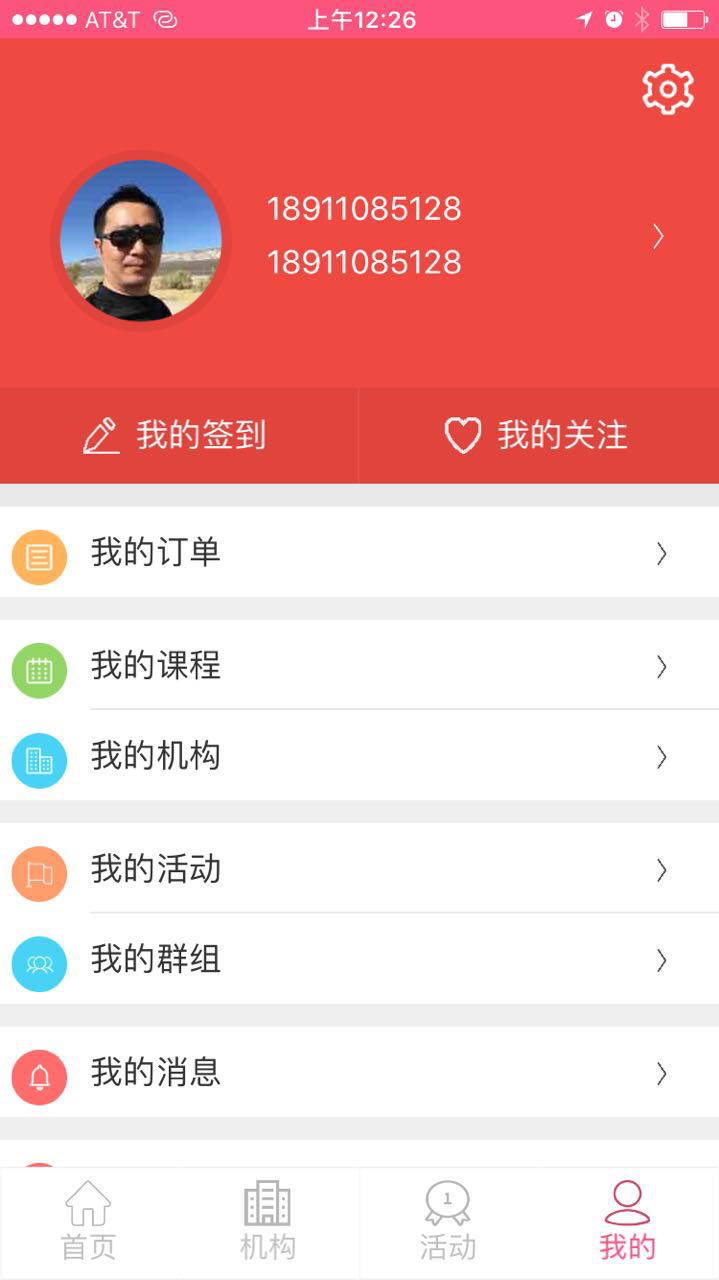 03
demo show
IDE and simulator and …
part
Switch to NOYA IDE
04
Summary of NOYA
part
Lua is fully used (both UI & business ) 
Both enterprise & personal app are ok, more efficiency then HTML5+Phonegap
Cost down
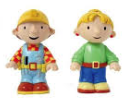 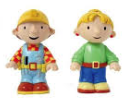 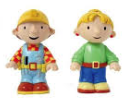 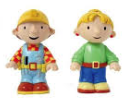 Junior engineer
UI & business logic
In lua
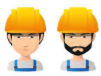 Senior engineer
Native capability
In system language
Thanks
caodaogang@unimlink.com
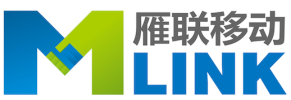 A startup company located in Beijing. China
http://www.unimlink.com
[Speaker Notes: I am in charge of the enterprise solution instead of system design & coding. So, any detailed technical question pls write email to me, my team will give an answer.]